DAS LEIS MORAIS
DA LEI DE REPRODUÇÃO
3ª P Cap IV
O LIVRO DOS ESPÍRITOS
DAS LEIS MORAIS
TEMA
DA LEI DE  REPRODUÇÃO
TÍTULO
3ª P Cap.IV
Das leis morais
Cap. IV – Da lei de reprodução
PARTE TERCEIRA
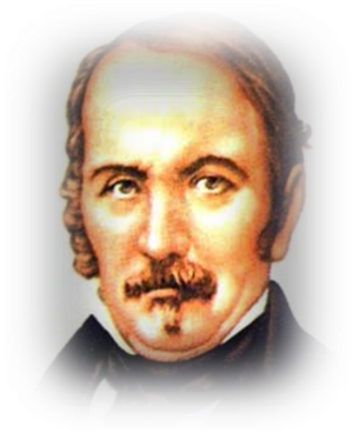 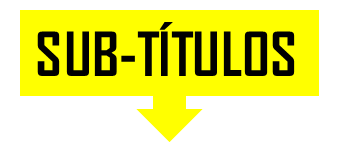 1   – População do Globo
2   – Sucessão e aperfeiçoamento das raças
3   – Obstáculos à reprodução
4   – Casamento e celibato
5   – Poligamia
DA LEI
DE REPRODUÇÃO
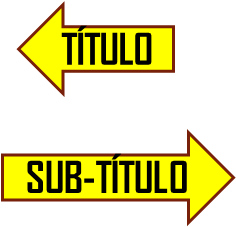 3ª P Cap. IV
POPULAÇÃO DO GLOBO
Q 686.  É lei da Natureza a reprodução dos seres vivos?  
 “Evidentemente. Sem a reprodução,                                                         o mundo corporal pereceria.”
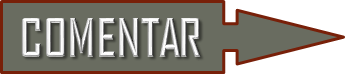 Q 687. A POSSIBILIDADE DA POPULAÇÃO                 VIR A SER EXCESSIVA NA TERRA
FIM
DA LEI
DE REPRODUÇÃO
SUCESSÃO                                                      E APERFEIÇOAMENTO DAS RAÇAS
3ª P Cap. IV
Q 688.  Há, neste momento, raças humanas que                       evidentemente decrescem. Virá o momento em que                                                      terão desaparecido da Terra?  
 “Assim acontecerá, de fato. É que outras lhes terão tomado o lugar, como outras um dia tomarão o da vossa.”
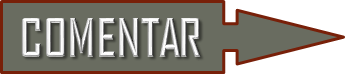 Q 689. A POSSIBILIDADE DAS RAÇAS ATUAIS DESCENDEREM DOS SERES PRIMITIVOS
Q 690. A POSSIBILIDADE DAS RAÇAS ATUAIS PROCEDEREM SEMPRE DA FAMÍLIA HUMANA
Continua...
DA LEI
DE REPRODUÇÃO
SUCESSÃO                                                          E APERFEIÇOAMENTO DAS RAÇAS
3ª P Cap. IV
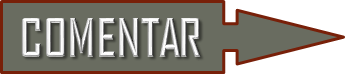 Q 691. A CAUSA DAS RAÇAS ATUAIS SABEREM                               TIRAR MAIS PROVEITO DAS FORÇAS DA NATUREZA, DO QUE AS RAÇAS PRIMITIVAS
Q 692. A POSSIBILIDADE DE NÃO SER                                                    CONFORME À LEI DA NATUREZA,                                                  O HOMEM APERFEIÇOAR AS RAÇAS VEGETAIS                      E ANIMAIS PELA CIÊNCIA
                                                                                                        a) O PROVEITO PESSOAL                                                                         QUE O HOMEM TIRA DESTE ESFORÇO                               DE MELHORIA DAS RAÇAS
FIM
DA LEI
DE REPRODUÇÃO
3ª P Cap. IV
OBSTÁCULOS À REPRODUÇÃO
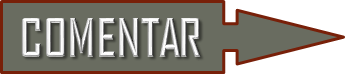 Q 693. A POSSIBILIDADE DE SEREM CONTRÁRIOS À LEI DA NATUREZA AS LEIS E OS COSTUMES HUMANOS                                QUE TÊM POR FIM CRIAR OBTÁCULOS À REPRODUÇÃO
                                                                                                                               a) IDEM AO CONTROLE PELO HOMEM DA REPRODUÇÃO                      DE ANIMAIS E DE PLANTAS
Q 694. O  SIGNIFICADO DE USOS CUJO EFEITO                              CONSISTE EM OBSTAR A REPRODUÇÃO,                                           PARA SATISFAÇÃO DA SENSUALIDADE
FIM
DA LEI
DE REPRODUÇÃO
CASAMENTO E CELIBATO
3ª P Cap. IV
Q 695.  Será contrário à lei da Natureza o casamento,                               isto é, a união permanente de dois seres?  
 “É um progresso na marcha da Humanidade.”
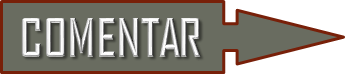 Q 696. O EFEITO SOBRE A SOCIEDADE HUMANA DA ABOLIÇÃO DO CASAMENTO E O EXEMPLO DE ALGUNS ANIMAIS
Q 697. A POSSIBILIDADE DE NÃO ESTAR NAS LEIS DA NATUREZA                             A INDISSOLUBILIDADE ABSOLUTA DO CASAMENTO
Q 698. A POSSIBILIDADE DO CELIBATO VOLUNTÁRIO NÃO REPRESENTAR UM ESTADO DE MÉRITO AOS OLHOS DE DEUS
Q 699. AS CONDIÇÕES PARA O CELIBATO
 REPRESENTAR UM SACRIFÍCIO AOS OLHOS DE DEUS
FIM
DA LEI
DE REPRODUÇÃO
3ª P Cap. IV
POLIGAMIA
Q 700.  A igualdade numérica, que mais ou menos existe entre os sexos, constitui indício da proporção                                                      em que devam  unir-se?  
 “Sim, porquanto tudo, em a Natureza, tem um fim.”
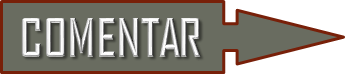 Q 701. A POSSIBILIDADE DA POLIGAMIA                                                 SE FUNDAR NA AFEIÇÃO DOS SERES QUE SE UNEM
FIM
DA LEI DE REPRODUÇÃO
3ª P Cap. IV
FIM
O LIVRO DOS ESPÍRITOS